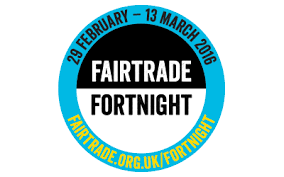 Fairtrade Trip
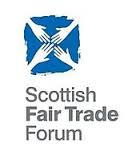 01.03.16
We attended a Fairtrade event with other schools
We got to meet and chat with the Minister of Europe and International Development
Who told us that he is a past pupil of Mearns Primary!!!
We listened to some very interesting guest speakers
Pamela, from 
Mauritius
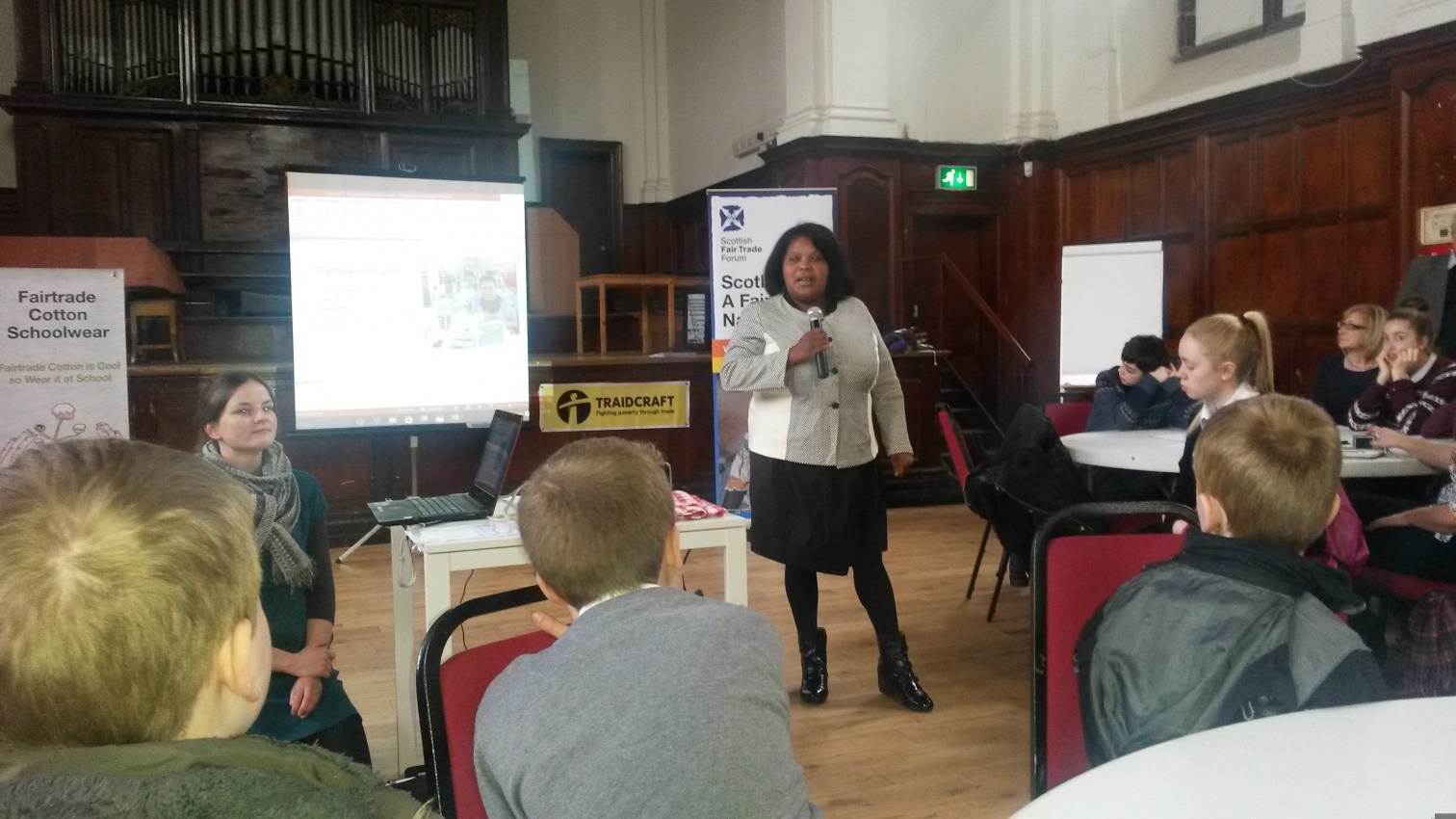 Humza Yousaf
Pamela started working in a textile family at the age of 15, working from 7.00 in the morning often until 11.00 at night, 7 days a week!
Then she started 
working for a Fairtrade 
company and her life 
has improved in many 
ways

Can you think of any 
ways in which Pamela’s
life might have 
improved because of 
Fairtrade?
We took part in activities
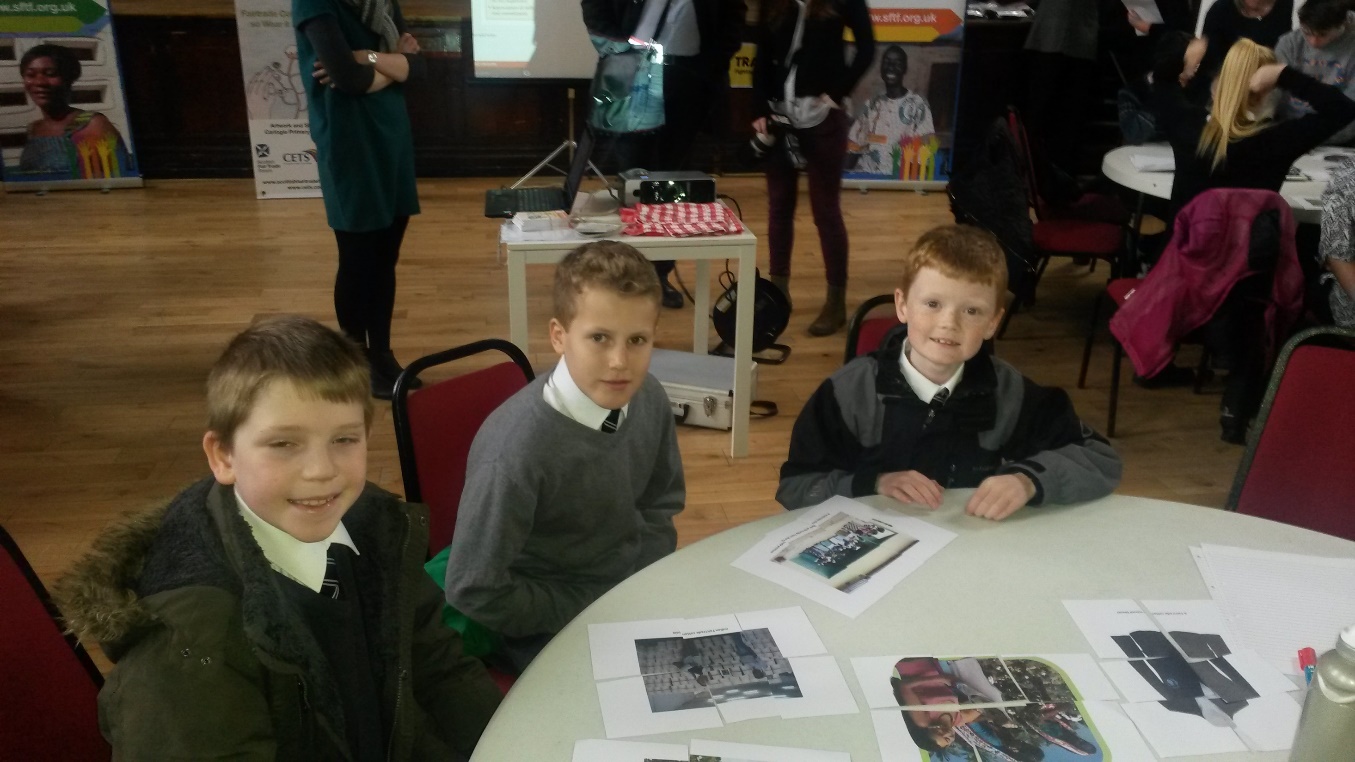 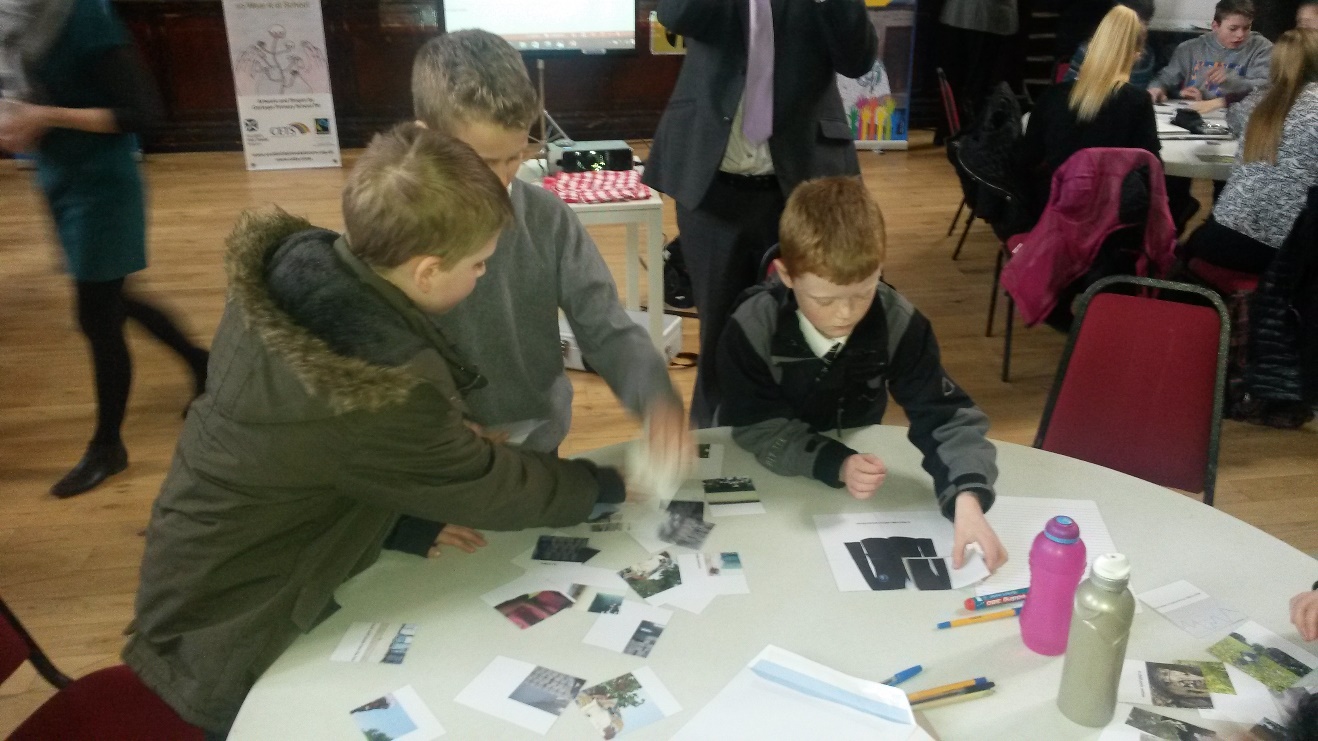 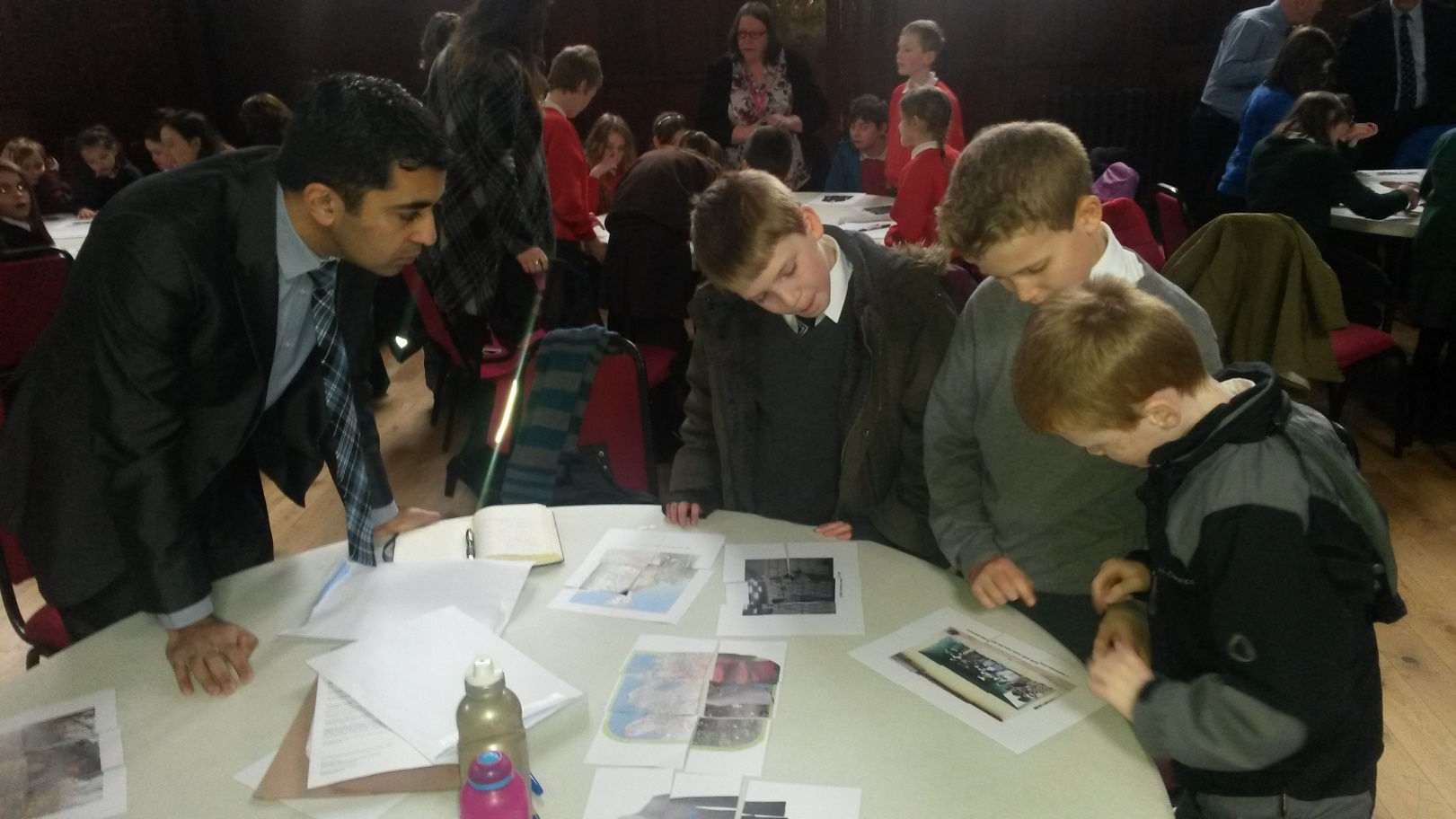 We discussed fair trade issues
We shared our ideas
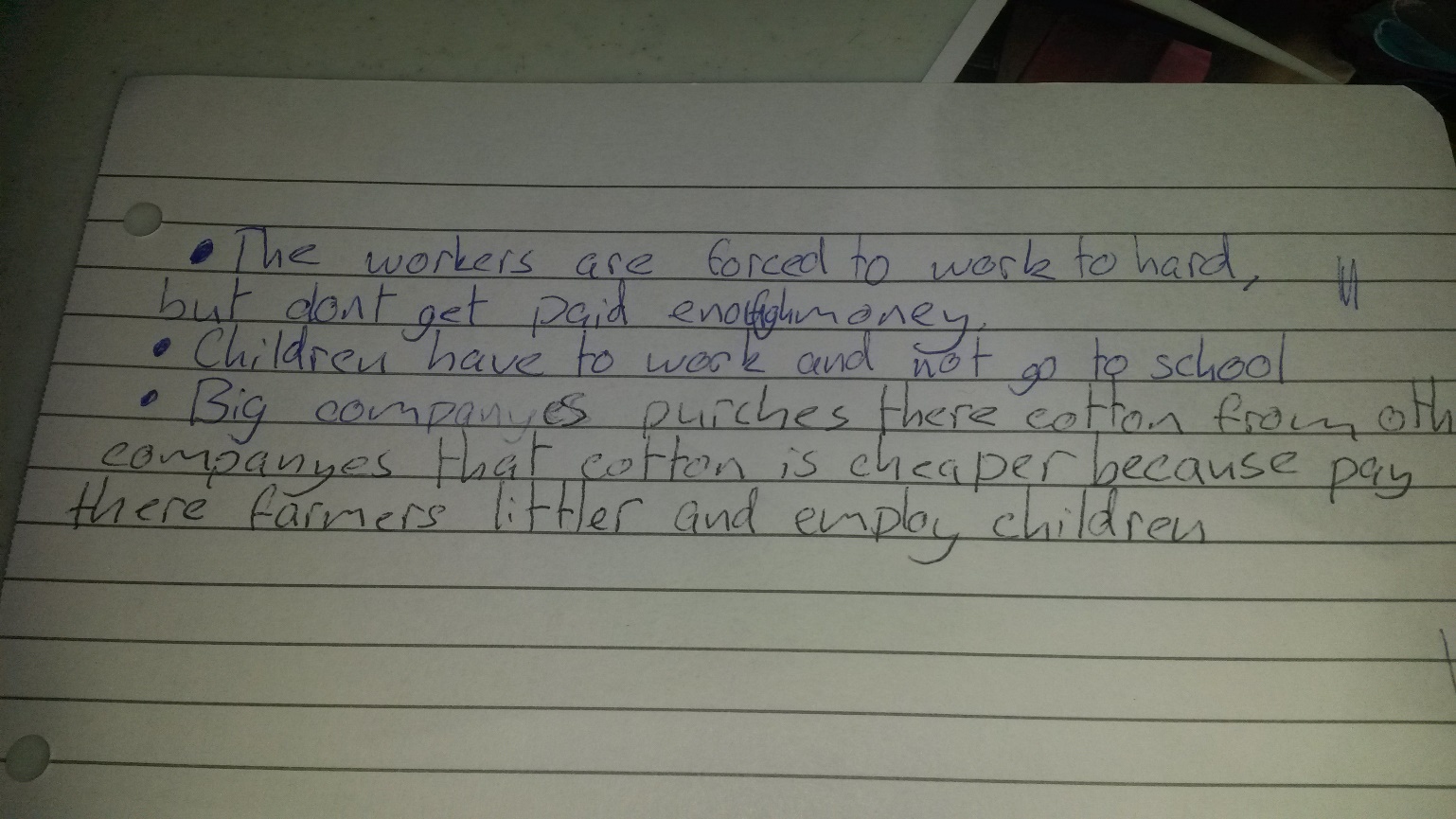 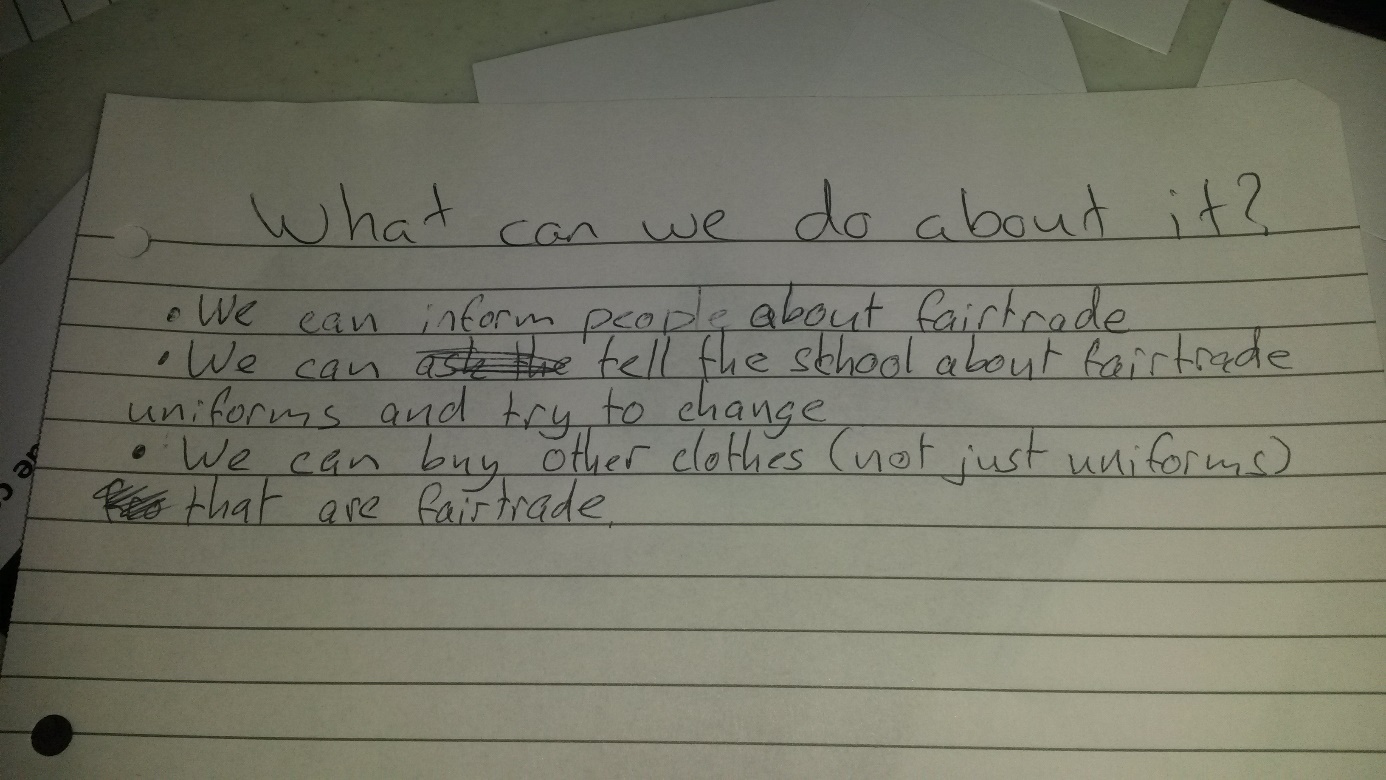 What could we all do to help spread awareness of Fairtrade?